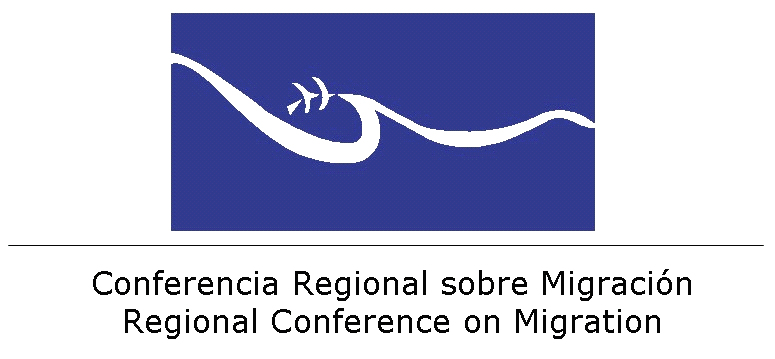 Instrumentos aprobados en el marco de la CRM
Lineamientos Regionales para la Protección Especial en Casos de Repatriación de Niños, Niñas y Adolescentes Víctimas de Trata de Personas
Lineamientos Regionales para la Atención de Niños, Niñas y Adolescentes Migrantes No Acompañados en Casos de Repatriación
Lineamientos Regionales para la Identificación Preliminar de Perfiles y Mecanismos de Referencia de Poblaciones Migrantes en Condición de Vulnerabilidad
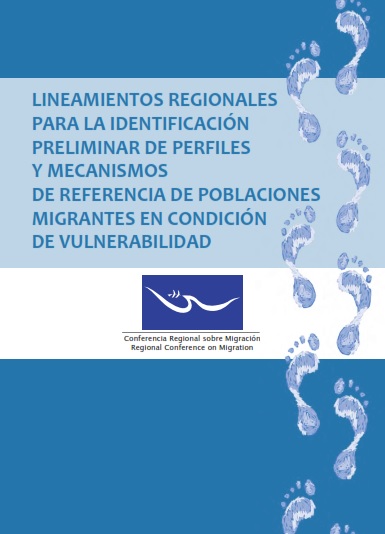 Consideraciones finales
Mecanismo Regional de Protección Integral de la niñez y adolescencia migrante y Anexo

Consideraciones de la XIX CRM 2014
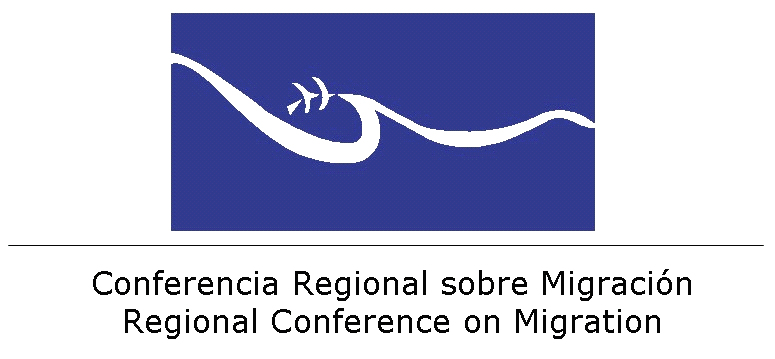 ¡Gracias!